Професійно-мотиваційний практикум «Соціальний аспект встановлення правил взаємодії та навички співпраці учнів у школі в контексті війни»
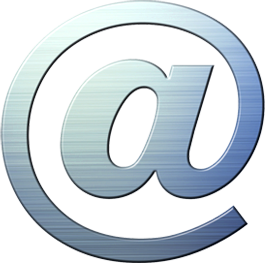 Категорії дітей:
Які втратили на війні рідних
Чиї рідні служать в ЗСУ
Чиї рідні зазнали поранення
Мали травматичний досвід 
в бомбосховищах
Бачили руйнування будівель 
і стрілянину
Переселенці
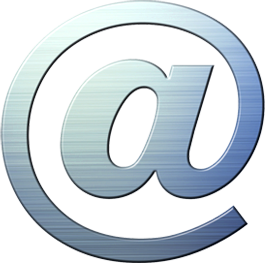 Структура окремих соціальних навичок
Навички ефективного спілкування:
активне слухання;
уміння чітко висловлювати свою думку;
адекватна реакція на критику;
уміння попросити про послугу, 
по допомогу
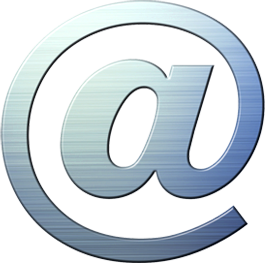 Структура окремих соціальних навичок
Навички співпереживання:
здатність розуміти почуття, потреби
 і проблеми інших людей;
уміння висловити це розуміння;
уміння надати підтримку
 і допомогу
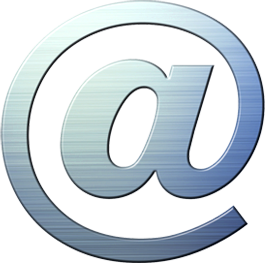 Види навичок взаємодії:
активне залучення дитини до 
спільної з однолітками діяльності;
взаємозбагачення соціальних
 контактів;
радісне проживання подій
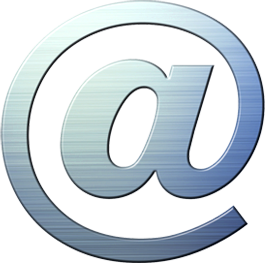 Ознаками здорових стосунків є:
Надійність і обов'язковість.
Чесність є важливим складником 
здорових стосунків.
Довіра.
Взаємоповага.
Гра «Вигадай спільний сюжет»Об'єднайте учнів у невеликі команди по чотири особи. Поясніть, що у кожній із груп учні мають розподілити між собою чотири ролі – дерево, птах, комаха, будь-яка тварина.Принцип виконання.  Школярі мають придумати та розіграти у ролях сценку взаємодії між персонажами.Для тренера. Ідея гри – взаємодопомога та підтримка персонажів.
Гра «Імпровізована історія»Об'єднайте учнів класу у дві команди. Дошку розділіть навпіл, кожній з команд належить своя половина.Принцип виконання. Запропонуйте першим учасникам з кожної команди підійти до своєї половини дошки та намалювати будь-яку схематичну ілюстрацію. Інші учасники команд мають по черзі додати свої малюнки у рядок. Таким чином має з'явитися два ланцюжки з замальовками відповідно до кількості учасників кожної з груп.Після цього кожна з команд, використовуючи послідовно усі ілюстрації команди-суперниці, має вигадати сюжет невеличкої історії.Для тренера. Обов'язкова умова – у створеній історії обов'язково має фігурувати кожен з малюнків.  Індивідуальна відповідальність кожного члена групи або відповідальність усіх учасників групи за те, щоб кожен виконав свою частку роботи, а також забезпечив виконання іншими членами своїх часток роботи.
Гра «Груповий малюнок»Об'єднайте дітей у декілька груп. Попередньо підготуйте для кожної з груп однакові малюнки, які учні мають відтворити спільними зусиллями.Принцип виконання. Учасникам кожної з груп належить уважно розглянути запропонований малюнок та розподілити між собою, хто з них та що саме буде відтворювати з малюнку. Кожна група представляє свій малюнок.Для тренера.   Участь приймають всі. Створення позитивних взаємозв’язків, щоб усі учасники групи розуміли: вони пов’язані між собою так, що жоден з них не зможе досягти успіху, поки всі не досягнуть успіху, а отже, усі вони повинні навчитися синхронізувати свої зусилля, щоб реалізувати цю умову.